PT TEMPLATEPURERED+WHITE
ADSTORE FREE TEMPLATE
IN.DE...X
CONTENTS
DESIGN
TRENDS
PROMOTION
ADSTOREPOST.COM
2
DESIGNED BYADSTOREPOST.COM
BASIC POWERPOINT PT DESIGN
PT DESIGN
PURE
RED+
WHITE
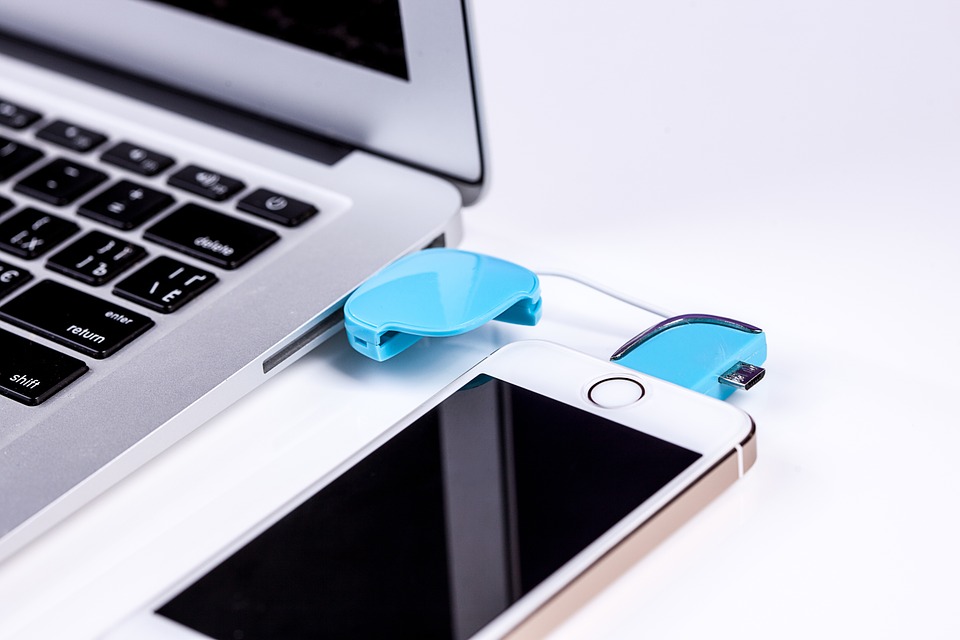 CONTENTS
Start by doing what's necessary; then do what's possible; and suddenly you are doing the impossible.
- Francis of Assisi
TEAM
3
DESIGNED BYADSTOREPOST.COM
BASIC POWERPOINT PT DESIGN
우리의 
안전지대
OUR
SAFETY
ZONE
CONTENTS
The best preparation 
for tomorrow is 
doing your best today.

- H. Jackson Brown, Jr.
TEAM
ADSTOREPOST
4
DSEIGNED

B.Y

ADSTORE
CONTENTS.